Koncepcija par kapitālsabiedrību - publiskas personas kapitālsabiedrību dāvināšanas (ziedošanas) politikas uzlabošanu
Irita Lukšo
Finanšu ministrija
Nodokļu administrēšanas un 
grāmatvedības politikas departaments


2014.gada 24.septembris 
Rīga
Koncepcija par Kapitālsabiedrību dāvināšanu (ziedošanu)
Finanšu ministrija ir izstrādājusi koncepcijas projektu „Koncepcija par kapitālsabiedrību - publiskas personas kapitālsabiedrību, kapitālsabiedrību, kurās publiskas personas daļa pamatkapitālā atsevišķi vai kopumā pārsniedz 50 procentus, kā arī kapitālsabiedrību, kurās vienas vai vairāku valsts vai pašvaldības kapitālsabiedrību daļa pamatkapitālā atsevišķi vai kopumā pārsniedz 50 procentus, dāvinājumu (ziedojumu) politikas uzlabošanu” (turpmāk – Koncepcija). 

Koncepcijas mērķis
nodrošināt fiskāli atbildīgas dāvināšanas (ziedošanas) politikas īstenošanu un finanšu līdzekļu un mantas likumīgu izmantošanu atbilstoši sabiedrības interesēm;
ievērotu labas pārvaldības principus, t.sk.;
	- caurskatāmība;
	- atklātība;
	- sabalansētība ar dažādām sabiedrības grupu interesēm;
Kapitālsabiedrību un kapitāla daļu turētāja atbildības nošķiršana.
24.09.2014.
2
Koncepcija par Kapitālsabiedrību dāvināšanu (ziedošanu)
Koncepcija paredz būtiski uzlabot un pilnveidot pašreizējo Kapitālsabiedrību dāvināšanas (ziedošanas) kārtību  un tā neapskata un nerada jaunu NVO finansēšanas modeli.

	Izstrādātie 4 risinājuma varianti attiecas uz visu publisku personu kontrolētajām kapitālsabiedrībām, tādā mērā, kādā tas ir attiecināms:
– uz dāvinājuma (ziedojuma) darījumu izvērtēšanu pēc būtības;
– tā atbilstību Publiskas personas finanšu līdzekļu un mantas izšķērdēšanas novēršanas likuma nosacījumiem.

	Koncepcija precīzāk un detalizētāk definē prasības:
	 – dāvinājuma (ziedojuma) veicējam;
	 – dāvinājuma (ziedojuma) saņēmējam.
24.09.2014.
3
Koncepcija par Kapitālsabiedrību dāvināšanu (ziedošanu)
Nosacījumi un prasības dāvināšanas (ziedošanas) procesam

           1) Kapitālsabiedrību dāvināšanas (ziedošanas) stratēģijas izstrādāšana;

           2) prasības informācijas atklātības nodrošināšanai:
	 – dāvinājumu (ziedojumu) stratēģijas publiskošana;
	 – dāvinājuma (ziedojuma) procesa uzsākšanas publiskošana;
	 – informācijas publiskošana par veiktajiem dāvinājumiem (ziedojumiem);
	
           3) meitas sabiedrībai ir jāiekļaujas attiecīgās Kapitālsabiedrības dāvināšanas (ziedošanas) stratēģijā;

           4) lēmuma pieņemšanas kārtība par konkrētiem dāvinājuma (ziedojuma) darījumiem;

           5) valsts kapitālsabiedrību plānotie reklāmas pakalpojumi.
24.09.2014.
4
Koncepcijā piedāvātie risinājuma varianti
1.risinājuma variants 

	Dāvināšanas (ziedošanas) procesa uzlabošana – lēmumu par valsts kapitālsabiedrība vai kapitālsabiedrība, kurā valstij ir izšķiroša ietekme, dāvinājumu (ziedojumu) līdz 15 000 euro pieņem pats dāvinātājs (ziedotājs), savukārt dāvinājuma (ziedojuma) summām virs 15 000 euro atļauju dod Ministru kabinets.
24.09.2014.
5
Koncepcijā piedāvātie risinājuma varianti
2.risinājuma variants 

	Dāvināšanas (ziedošanas) kārtības uzlabošana - Ministru kabinets nosaka valsts kapitālsabiedrības vai kapitālsabiedrības, kurā valstij ir izšķiroša ietekme, dāvinājumu (ziedojumu) prioritārās jomas un apjomu attiecīgajā gadā.
24.09.2014.
6
Koncepcijā piedāvātie risinājuma varianti
3.risinājuma variants 

	Dāvināšanas (ziedošanas) kārtības uzlabošana – valsts kapitālsabiedrība vai kapitālsabiedrība, kurā valstij ir izšķiroša ietekme, veicot dāvinājumu (ziedojumu), ievēro labas korporatīvās pārvaldības principus.
24.09.2014.
7
Koncepcijā piedāvātie risinājuma varianti
4.risinājuma variants 

	Aizliegt valsts kapitālsabiedrībām dāvināt (ziedot).
24.09.2014.
8
Turpmākā rīcība
FM atbalsta 3.risinājuma variantu – valsts kapitālsabiedrība vai kapitālsabiedrība, kurā valstij ir izšķiroša ietekme, veicot dāvinājumu (ziedojumu), ievēro labas korporatīvās pārvaldības principus.


Normatīvajos aktos veicamie grozījumi  

	1. Likumā „Publiskas personas finanšu līdzekļu un mantas izšķērdēšanas novēršanas likums”  (FM)

	2. Likumprojektā „Publisko personu kapitālsabiedrību un kapitāla daļu pārvaldības likums” (EM).
24.09.2014.
9
Informācija par veikto dāvinājumu (ziedojumu) apjomu
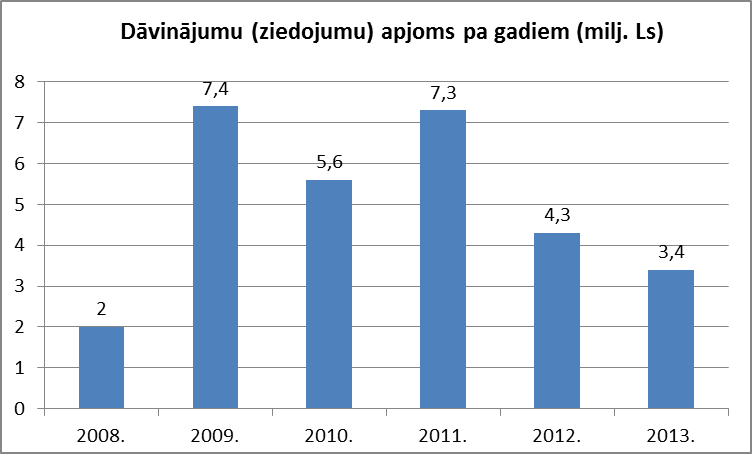 23.09.2014
10
Koncepcija par Kapitālsabiedrību dāvināšanu (ziedošanu)
Kontakti:

Gundega Kalvāne
Gundega.Kalvane@fm.gov.lv

Irita Lukšo
Irita.Lukso@fm.gov.lv
24.09.2014.
11